Math exercises
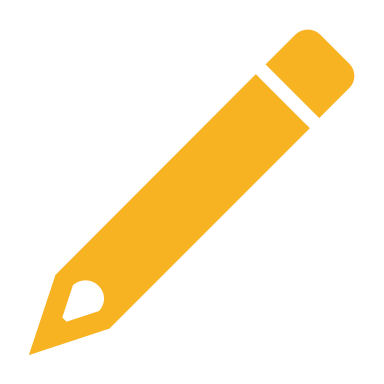 information
The child has to make a choice. They should click on the image which is the same as the first item for the orange line. They need to link the right numarel with a picture.
Is it right? They automatically go to a new exercise.
Is it wrong? They go back to the old exercise
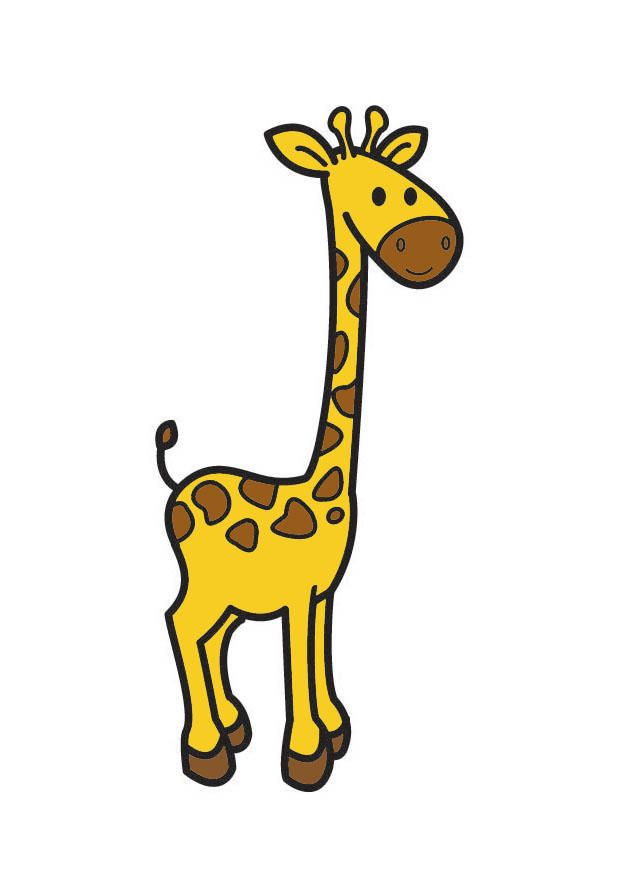 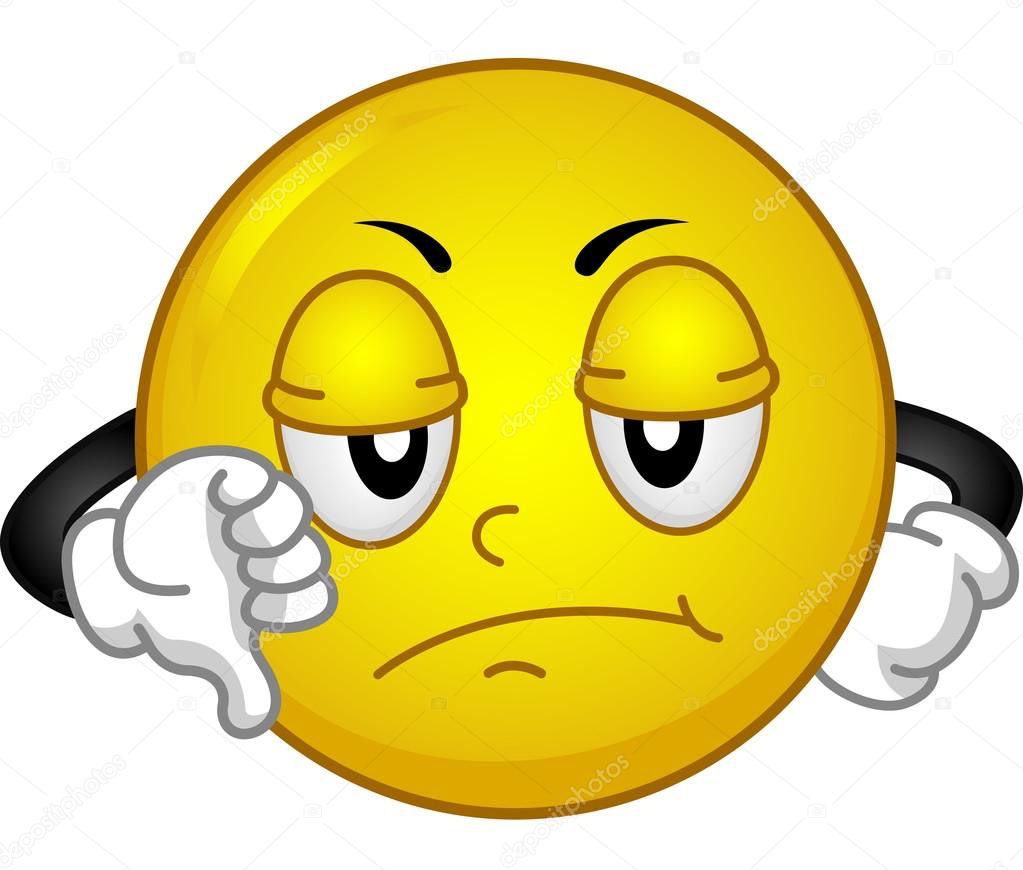 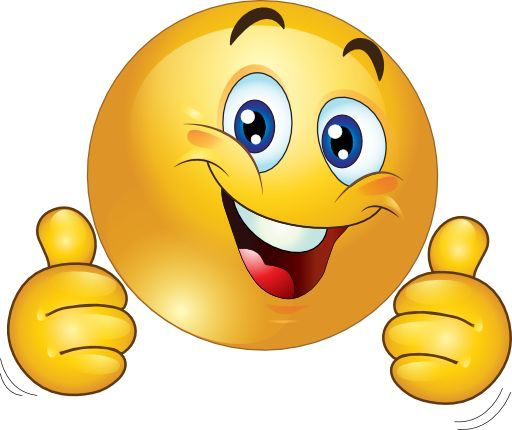 6
8
4
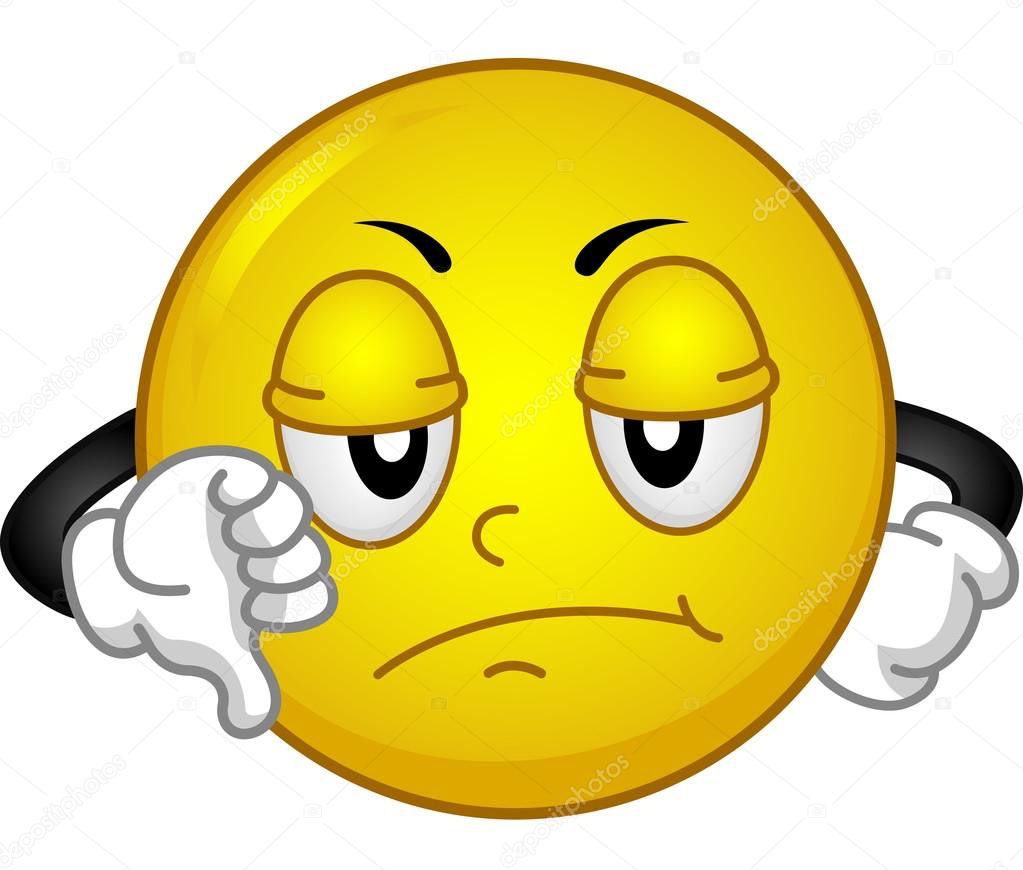 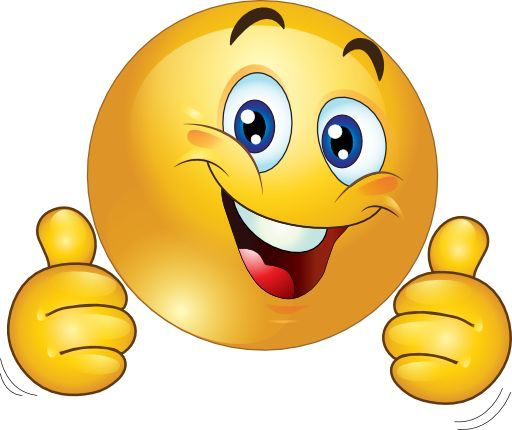 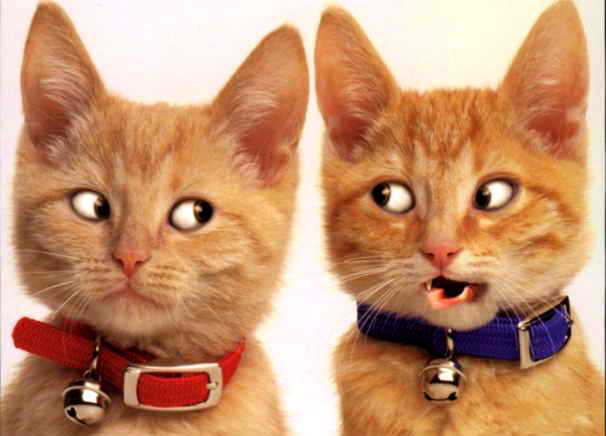 3
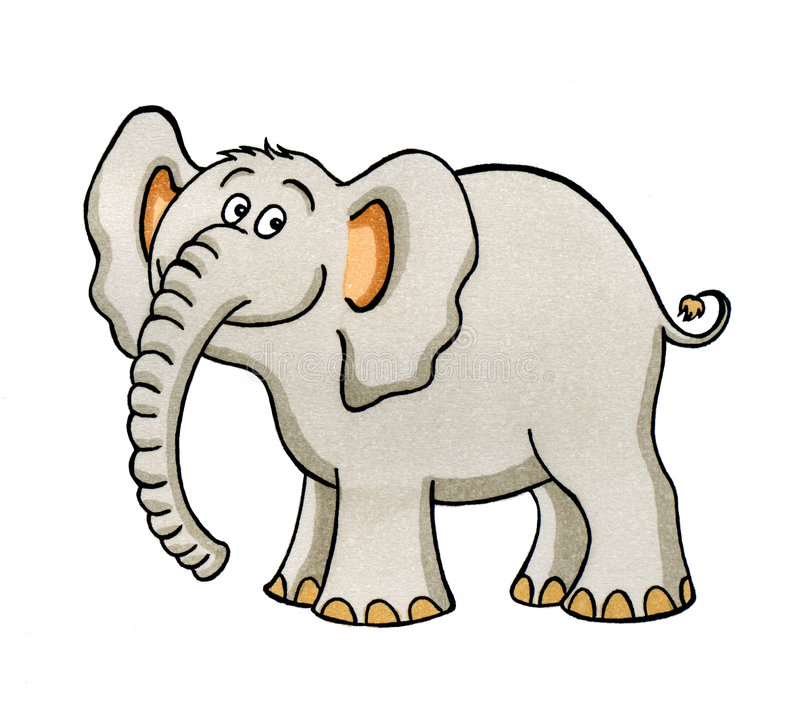 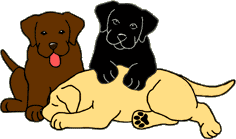 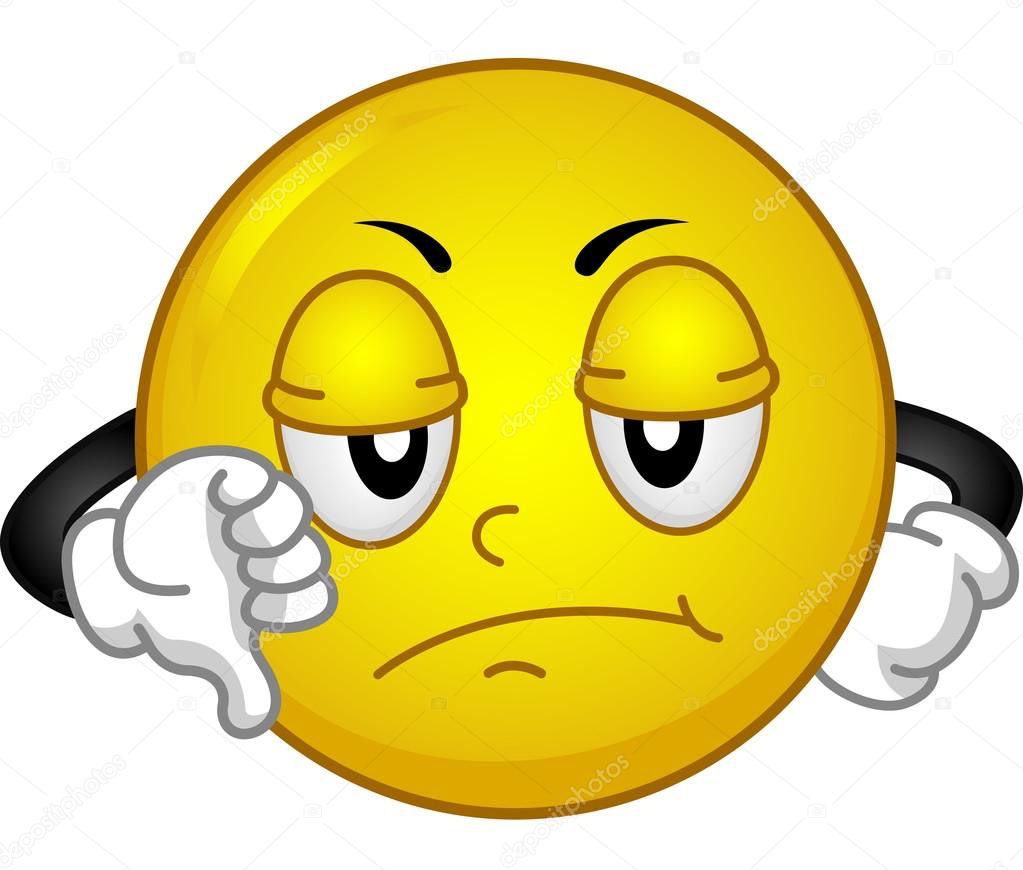 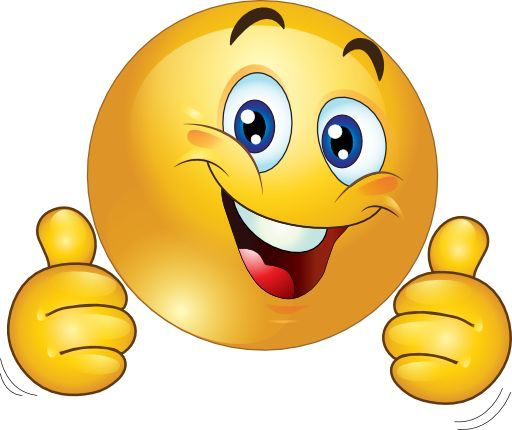 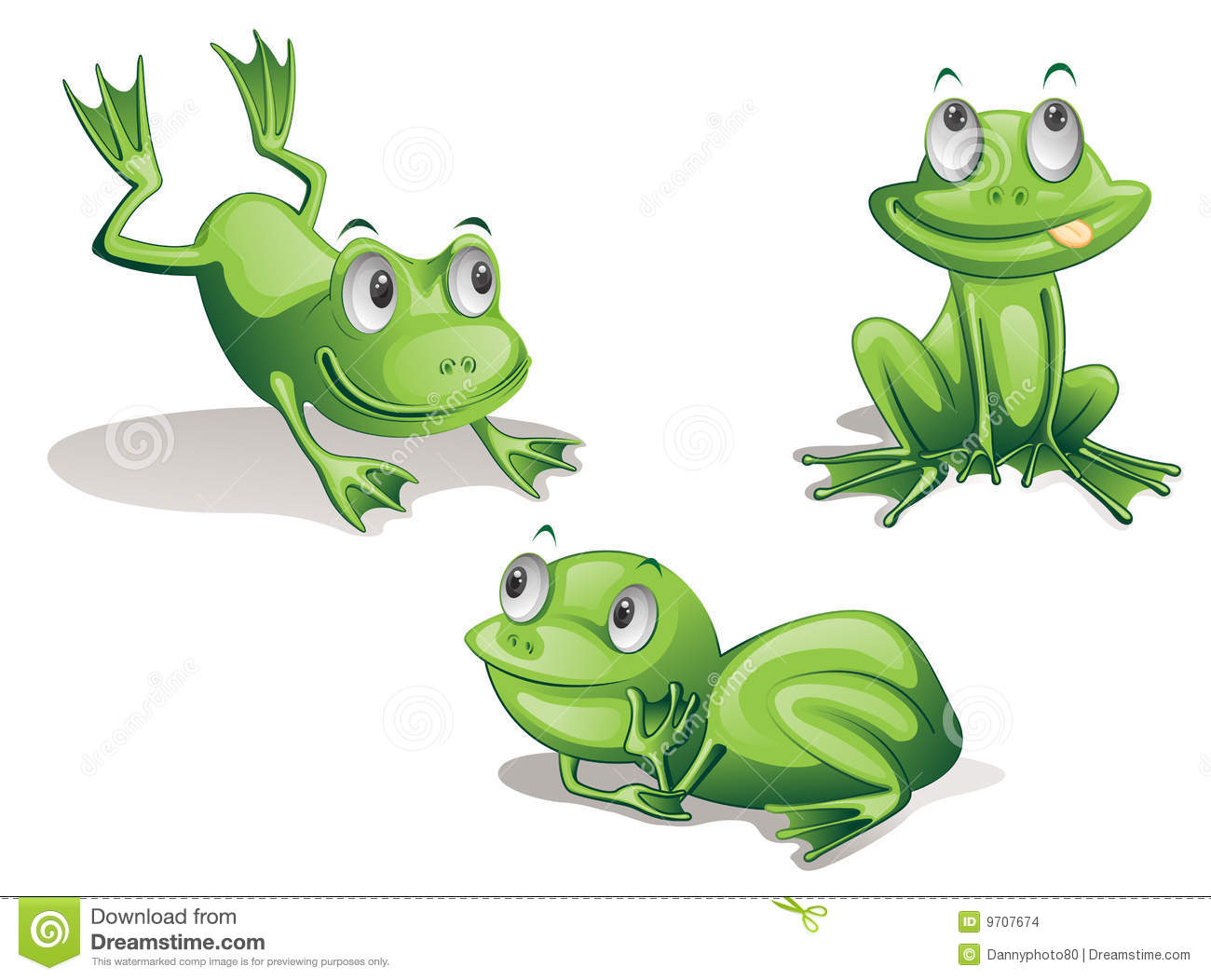 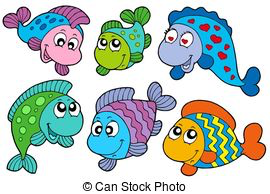 6
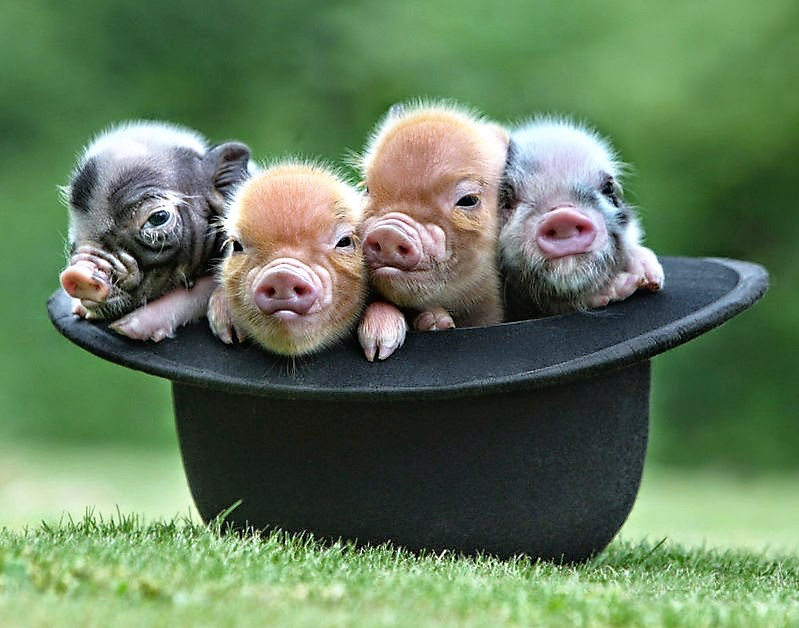 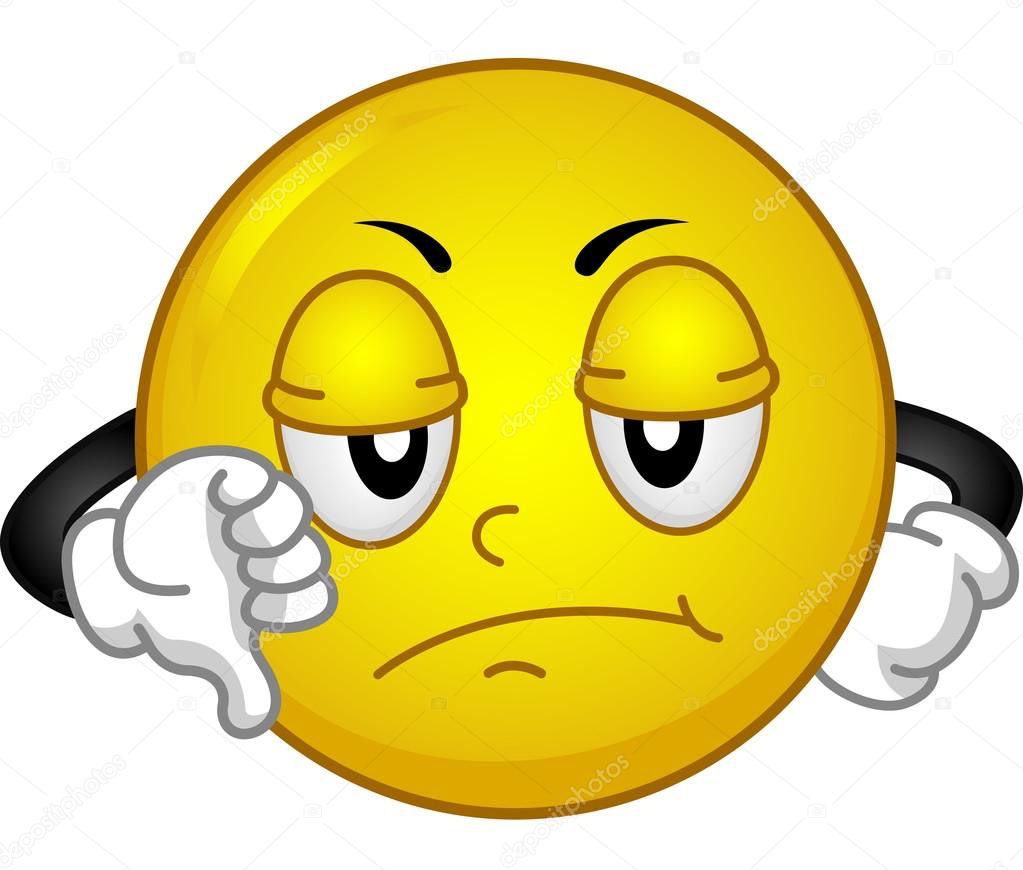 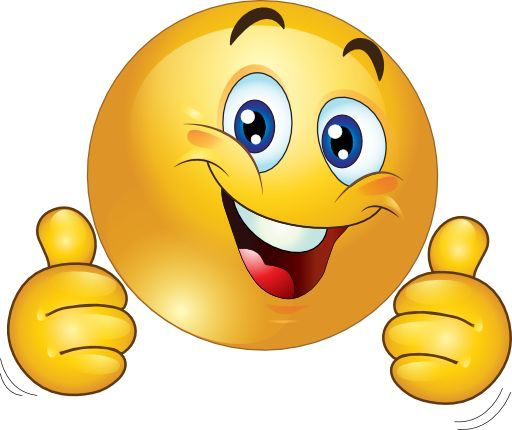